State Board of Education MeetingAugust 6, 2014Robert A. Marra, Executive DirectorOffice of Charter Schools
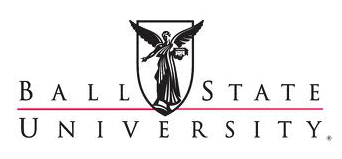 1
Vision and Mission
Education Redefined by Innovative Choices
Ensure High-Quality Schools
Improve Public School Options for Families
Means to Foster Excellent Schools that Meet Needs
2
Enrollment History
3
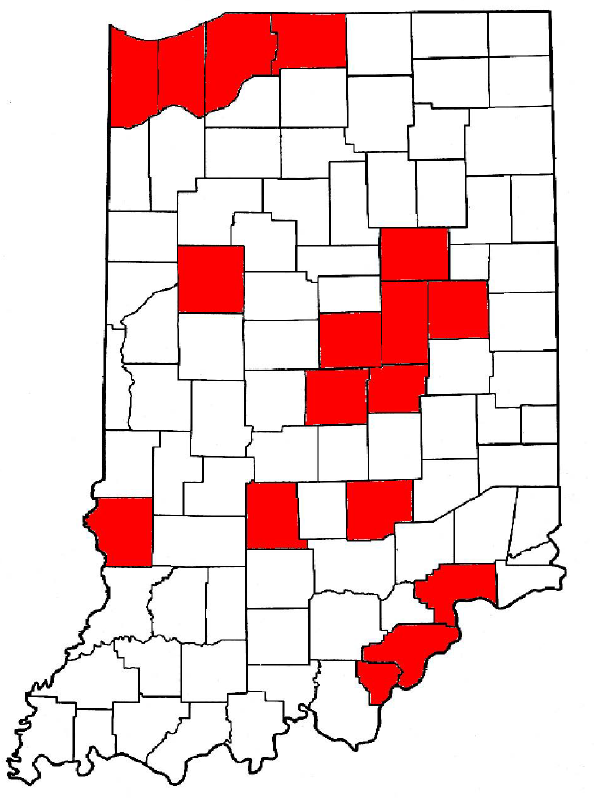 18
BSU Charter Schools Around the State
(As of July 1, 2013)
1.	21st Century Charter School at Gary  2005 (Lake)
2.	Anderson Preparatory Academy  2008 (Madison)
3.	Aspire Charter Academy  2008 (Lake)
Bloomington Project School  2009 (Monroe)
Canaan Community Academy - Canaan 2012 (Jefferson)
Career Academy  of South Bend 2011 (St. Joseph)
Community Montessori  2002 (Floyd)
Discovery Charter School  2010 (Porter)
Dr. Robert H. Faulkner Academy  2008 (Grant) 
East Chicago Lighthouse Charter School  2006 (Lake)
East Chicago Urban Enterprise Academy  2005 (Lake)
Fall Creek Academy 2012 (Marion) 
Fountain Square Academy 2012 (Marion)
Gary Lighthouse Charter School  2005 (Lake)
Gary Middle College 2012 (Lake)
Geist Montessori Academy  2006 (Hancock)
Hammond Academy for Science and Technology 2010 (Lake)
Hoosier Academy  -  Indianapolis  2008 (Marion)
Imagine Indiana Life Sciences Academy West 2009 (Marion)
Indiana Connections Academy 2012 (Virtual)
Indiana Math and Science Academy 2007 (Marion)
Inspire Academy 2013 (Delaware)
International School of Columbus  2009 (Bartholomew)
Neighbor’s New Vista High School 2012 (Porter)
New Community School  2002 (Tippecanoe)
Options – Carmel  2004 (Hamilton)
Options – Noblesville  2006 (Hamilton)
Renaissance Academy  2007 (La Porte)
Rock Creek Community Academy  2010 (Clark)
Rural Community Academy  2004 (Sullivan)
Thea Bowman Leadership Academy  2003 (Lake)
Veritas Academy  2002 (St. Joseph)
Xavier School of Excellence  2009 (St. Joseph)
4
2012-13 School Data
5
Make-up of BSU Charter Schools
6
Key Components for the Transformation of the Office of Charter Schools to Assure Quality Authorizing
Thorough NACSA Authorizer Evaluation in March of 2011
Received Performance, Management, Replication and Closure Grant from NACSA in October 2012
Developed accountability frameworks in academics, finances and organization
Reviewed and revised all OCS policies and procedures based upon national standards
Streamlined the amendment process
Created CSAPPHIRE (Charter School Appliance Providing Portable Handling of Institutional Records Electronically), a web-based document management and data handling system, 
Created dashboards for the three performance frameworks
Annual reporting to the school boards on all three performance frameworks
7
Key Components for the Support of Quality Charter Schools
Re-aligning OCS personnel to better ensure high quality charter schools
Executive Director
Financial Performance Framework
Organizational Performance Framework
Academic Performance Framework
Application Process
New School Development Coordinator
Compliance and Special Education Coordinator
Academic Performance Coordinator
Fiscal Analyst
8
2012-13 Performance Analysis
9
2012-13 School Non-Renewals
Charter School of the Dunes - 1/18/13 school advised of non-renewal decision; 1/29/13 school formally requested reconsideration of non-renewal decision; subsequently withdrew its reconsideration request - currently authorized by Calumet University of St. Joseph.
Hoosier Academy – Muncie - Voluntary closure – 1/16/13 school advised OCS of its intent not to seek renewal of its contract.
Imagine Indiana Life Sciences Academy East – 1/18/13 school advised of non-renewal decision; 2/5/13 school requested reconsideration of non-renewal decision; Appeals Hearing held on 5/7/13; 5/14/13 President confirmed non-renewal decision.
Imagine MASTer Academy - 1/18/13 school advised of non-renewal decision; 1/28/13 school requested reconsideration of non-renewal decision; Appeals Hearing held on 4/28/13; 5/14/13 President confirmed non-renewal decision.  Now operating as a private school, Horizon Christian Academy.
Imagine Schools on Broadway - 1/18/13 school advised of non-renewal decision; 1/28/13 school requested reconsideration of non-renewal decision; Appeals Hearing held on 4/16/13; 5/14/13 President confirmed non-renewal decision. Now operating as a private school, Horizon Christian Academy.
Kenneth A. Christmon STEMM Leadership Academy (formerly Galileo Charter School) - 1/18/13 school advised of non-renewal decision; 1/29/13 school requested reconsideration of non-renewal decision; Appeals Hearing held on 5/6/13; 5/14/13 President confirmed non-renewal decision.
LEAD College Preparatory Charter School - 1/18/13 school advised of non-renewal decision; 1/29/13 school requested reconsideration of non-renewal decision; Appeals Hearing held on 4/3/13; 5/14/13 President confirmed non-renewal decision.
Timothy L Johnson Academy - 1/18/13 school advised of non-renewal decision; 1/31/13 school requested reconsideration of non-renewal decision, but subsequently withdrew its reconsideration request - currently authorized by Trine University.
West Gary Lighthouse Charter School - Voluntary closure; 1/16/13 school advised OCS of its intent not to seek renewal of its contract.
10
2012-13 Administrative Fees
Ball State University receives an administrative fee of three percent
(3%) of the total amount the organizer receives during the state fiscal year from basic tuition support (as defined in IC 20-43-1-8) as permitted pursuant to pursuant to IC 20-24-7-7.  This chart reflect the amounts of those fees collected from each of its charter schools during the 2012-13 fiscal year.
11
2012-13 Expenditures
12
How We Invest in Our Schools
The Office of Charter Schools (OCS) has a staff of 6 full-time employees.  In addition, the OCS reimburses for expenses the women and men who take time away from their normal activities to review the charter school proposals.  These individuals are not employees of the University.  The university provides office space, access to university counsel, media consultation and other university resources and personnel.  In addition, it provides the following benefits to all of its schools :
Board Training for all its schools
NWEA Testing for all its schools
NWEA Regional Workshops (i.e., Regional Growth & Goals Workshop, Climbing the Data Ladder Workshop, etc.) 
Annual Fiscal Audits 
Academic Site Visits
A new innovative web-based file/data handling system)
Staff support with expertise in the area of finance and special education which is a unique attribute among authorizers in Indiana
“Charter Schools:  Patterns of Innovation, a New Architecture for a New Education,” an immersive learning project which was completed in June of 2012
“Best Practices in Indiana’s Charter Schools,” a research project which was also completed in 2012
A Research study on Leadership in Charter Schools - collaborating with the Educational Leadership Department on this current research project
13
FOR IMMEDIATE RELEASE
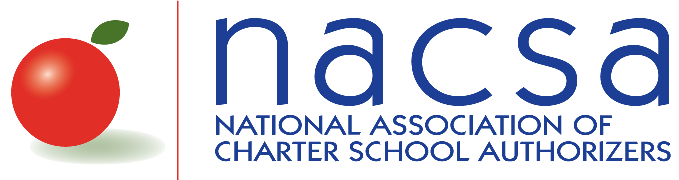 NATIONAL ASSOCIATION OF CHARTER SCHOOL AUTHORIZERS COMMENDS BALL STATE UNIVERSITY FOR SUPPORTING QUALITY CHARTER SCHOOLS 
 
January 22, 2012 (Chicago) – Greg Richmond, president and CEO of the National Association of Charter School Authorizers, issued the following statement today in recognition of the thoughtful charter school renewal decisions by the Office of Charter Schools at Ball State University:
 
“Ball State University is to be commended for establishing clear standards for charter schools, carefully analyzing each school’s performance, and making thoughtful decisions about which schools to renew and not renew.  Supporting the growth and development of new, excellent charter schools requires the courage to hold all schools accountable, and to close them when they fail. While school closure is never easy, Ball State's actions today will ultimately give more children in Indiana the chance to attend a great school.”
  
The National Association of Charter School Authorizers (NACSA) is committed to advancing excellence and accountability in the charter school sector and to increasing the number of high-quality charter schools across the nation. To accomplish this mission, NACSA works to improve the policies and practices of authorizers—the organizations designated to approve, monitor, renew, and, if necessary, close charter schools. NACSA provides training, consulting, and policy guidance to authorizers. It also advocates for laws and policies that raise the bar for excellence among authorizers and the schools they charter. In late 2012, NACSA launched its One Million Lives campaign to give one million more children the opportunity to attend a great school. Visit www.qualitycharters.org
 
# # #
Contact:
Lynne Baker, 312.376.2321, lynneb@qualitycharters.org
14